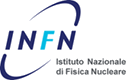 RIUNIONE NAZIONALE
R.P.T.T.A.
BARI 9-10 MARZO 2016
Pino Carinci
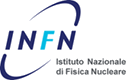 INFN SALARIO ACCESSORIO 2015
Pino Carinci
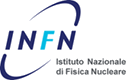 PROPOSTA DELL’AMMINISTRAZIONE:  

PORTARE L’IMPORTO DEL FONDO DA: 
€ 7.400.00,00
A:
€ 9.330.000,00
Pino Carinci
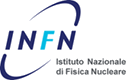 CON UN AUMENTO DEL FONDO PARI A: 

€ 1.930.000,00
Pino Carinci
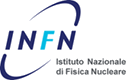 dimenticando di dire che negli accordi sul salario accessorio degli anni 2011/2014 si e’ subito un taglio pari a:

 € 635.000,00
Pino Carinci
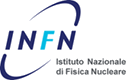 e che quindi l’incremento del fondo per l’anno 2015 prevede “fondi nuovi”
PARI A:
€ 795.000,00
Pino Carinci
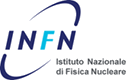 l’obiettivo delle oo.ss. per il salario accessorio 2015 e’ quello di 
stabilizzare al massimo il fondo
Pino Carinci
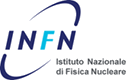 per questo si e’ deciso  di   puntare ad un aumento importante 
dell’ indennita’ di ente mensile
Pino Carinci
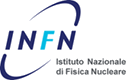 Per realizzare cio’ L’ENTE propone di portare l’importo della voce indennita’ di ente A:

€ 6.066.000,00


considerando che nel 2015 sono stati spesi:

€ 4.844.000,00
Pino Carinci
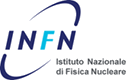 con un aumento pari a
 € 1.222.000,00

€ 1.222.000,00/1000/12=
€ 102,00
Pino Carinci
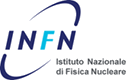 ci piace pero’ ricordare che:
Pino Carinci
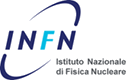 si era gia’ provato ad aumentare l’indennita’ di ente mensile INCREMENTAndo il fondo con la ria cessati 2010.
Pino Carinci
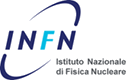 AD OGGI con i cessati del 2015 Fissa l’IMPORTO a circa:

 € 287.000,00
Pino Carinci
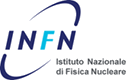 ma purtroppo il blocco dei salari degli anni 2011-2014 lo avevano impedito
Pino Carinci
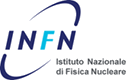 Questa operazione avrebbe gia’ 
incrementAto la voce indennita’ di ente 
come segue:
Pino Carinci
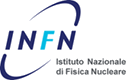 Importo Fondo indennita’ 
€ 5.590.200,00

Importo RIA CESSATI 2010
€ 287.000,00 

Nuovo importo fondo indennita’
€ 5.877.200,00
Pino Carinci
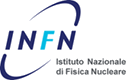 LA PROPOSTA DELLE OO.SS. 

E’ sta la SEGUENTE :
Pino Carinci
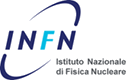 I.E 5.590.200,00
RIA   287.000,00 
F.N   612.800,00 
    6.490.000,00
Pino Carinci
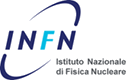 con un aumento del fondo dell’indnnita’ di ente di appena
 € 612.800,00
Pino Carinci
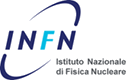 Nuovo fondo    6.490.000,00 

Pagato ad oggi 4.844.000,00    

Non speso      1.646.000,00
Pino Carinci
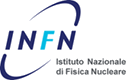 Non speso nel 2015 
 € 1.646.000,00 


1.646.000,00/1000/12=
€ 137,00
Pino Carinci
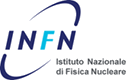 Pino Carinci
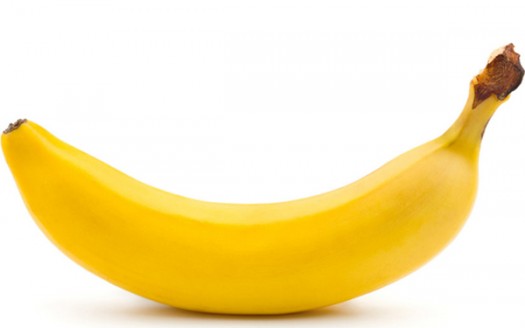 PERO’
Pino Carinci